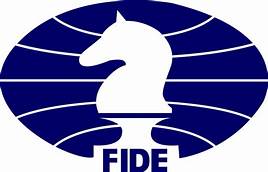 B.02 FIDE Rapid & Blitz Rating Regulationsfrom 1 January 2022
Qualification Commission
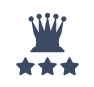 Hybrid events
Round Robins (1)
Round Robins (2)
Matches
Rating difference > 400
Reporting Procedures
Various